Blank India-Middle East Europe Economic Corridor map IMEC Map
Labeled IMEC Map with Relevant Countries and Cities
Europe
Black Sea
Caspian Sea
Piraeus
Greece
Mediterranean Sea
Haifa
Hadithah
Abu Dhabi
Ras Al Khair
Jebel Ali
Israel
Fujairah
Dammam
Jordan
Riyadh
Mundra
Haradh
India
Al Ghuwaifat
Saudi Arabia
Mumbai
UAE
Indian Ocean
Labeled IMEC Map with Routes-1
Europe
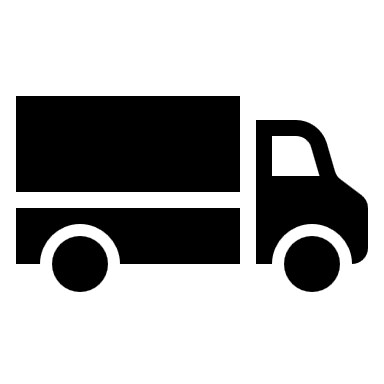 Black Sea
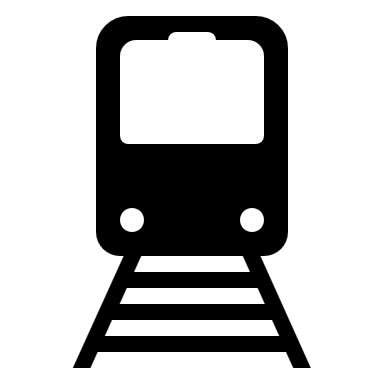 Caspian Sea
Piraeus
Greece
Greece
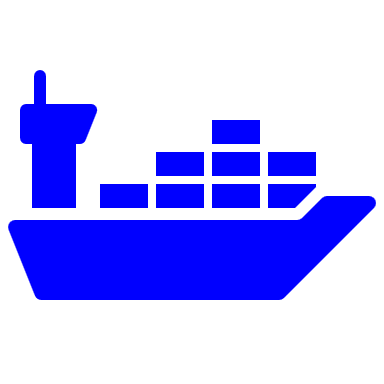 Haifa
Mediterranean Sea
Hadithah
Abu Dhabi
Ras Al Khair
Jebel Ali
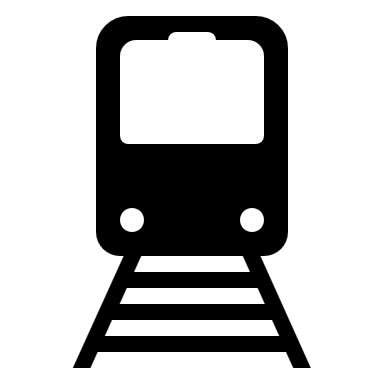 Israel
Israel
Fujairah
Dammam
Jordan
Jordan
Riyadh
Mundra
Haradh
India
India
Al Ghuwaifat
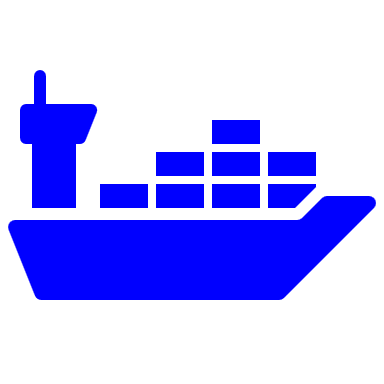 Saudi Arabia
Saudi Arabia
Mumbai
UAE
UAE
Indian Ocean
Labeled IMEC Map with Routes-2
Germany
France
Europe
Marseille
Black Sea
Italy
Caspian Sea
Piraeus
Messina
Greece
Haifa
Hadithah
Ras Al Khair
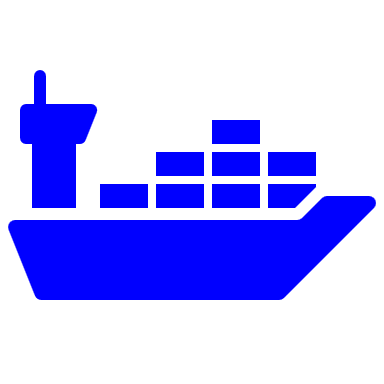 Dammam
Mediterranean Sea
Abu Dhabi
Jebel Ali
Israel
Fujairah
Jordan
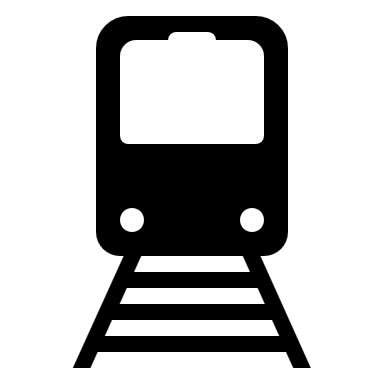 Mundra
Riyadh
Haradh
Al Ghuwaifat
India
Mumbai
UAE
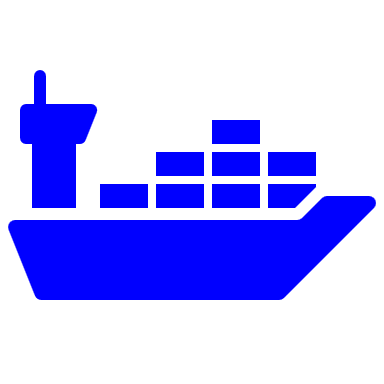 Saudi Arabia
Indian Ocean
Terms of use
We have released our work under the terms of Creative Commons’ license, that is Attribution-NoDerivatives 4.0 International (CC BY-ND 4.0). And every template you download from yourfreetemplates.com is the intellectual property of and is owned by us.
You are free to:
Use — make any necessary modification(s) to our PowerPoint templates to fit your purposes, personally, educationally, or even commercially.
Share — any page links from our website with your friends through Facebook, Twitter and Pinterest.
You are not allowed to:
Upload any of our PowerPoint templates, modified or unmodified, on a diskette, CD, your website or content share ones like Slideshare , Scribd, YouTube, LinkedIn, and Google+ etc.
Offer them for redistribution or resale in any form without prior written consent from yourfreetemplates.com.
For More details, please visit http://yourfreetemplates.com/terms-of-use/